Paediatric elbow INJURIES
Enp teaching
22/12/21
Zoe smeed
Aims/objectives
EXAMINATION TIPS
Critol
Xr interpretation
Common presentations - #, DISLOCATIONS, PULLED ELBOW
PAEDS TIPS
EXAMINATION
Look – feel - move
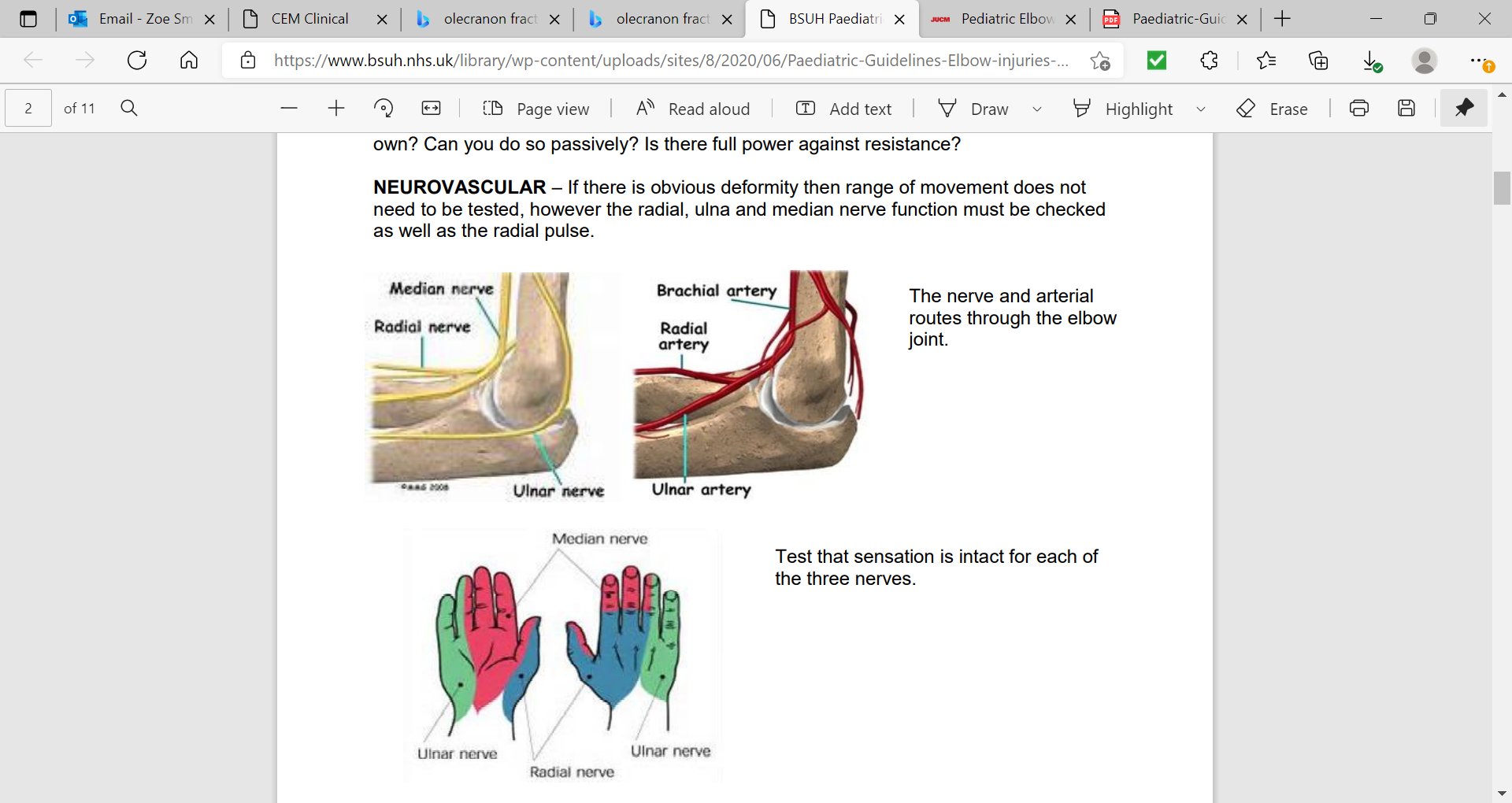 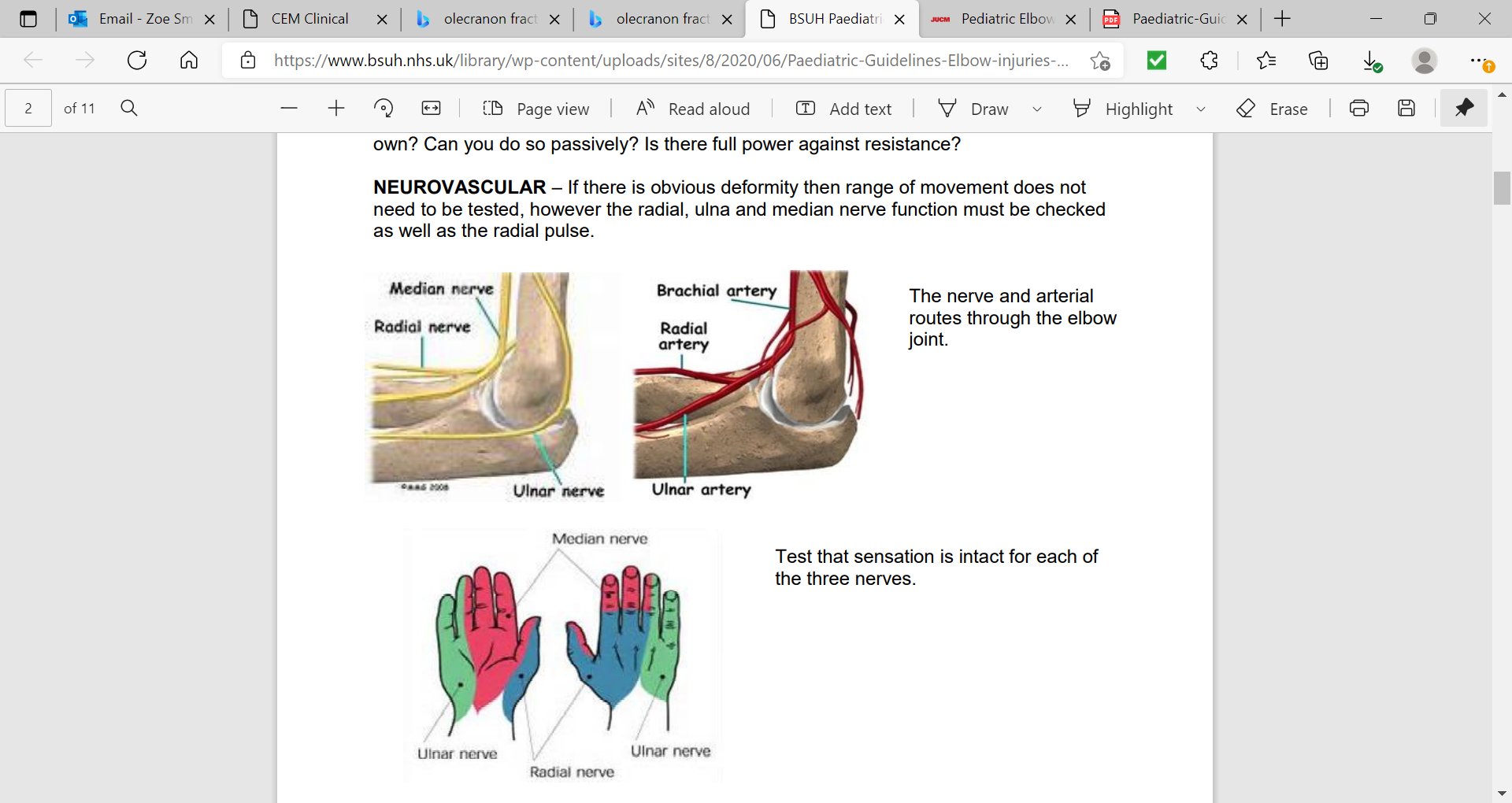 BSUH Paediatric Guidelines
EXAMINATION
Look – feel - move
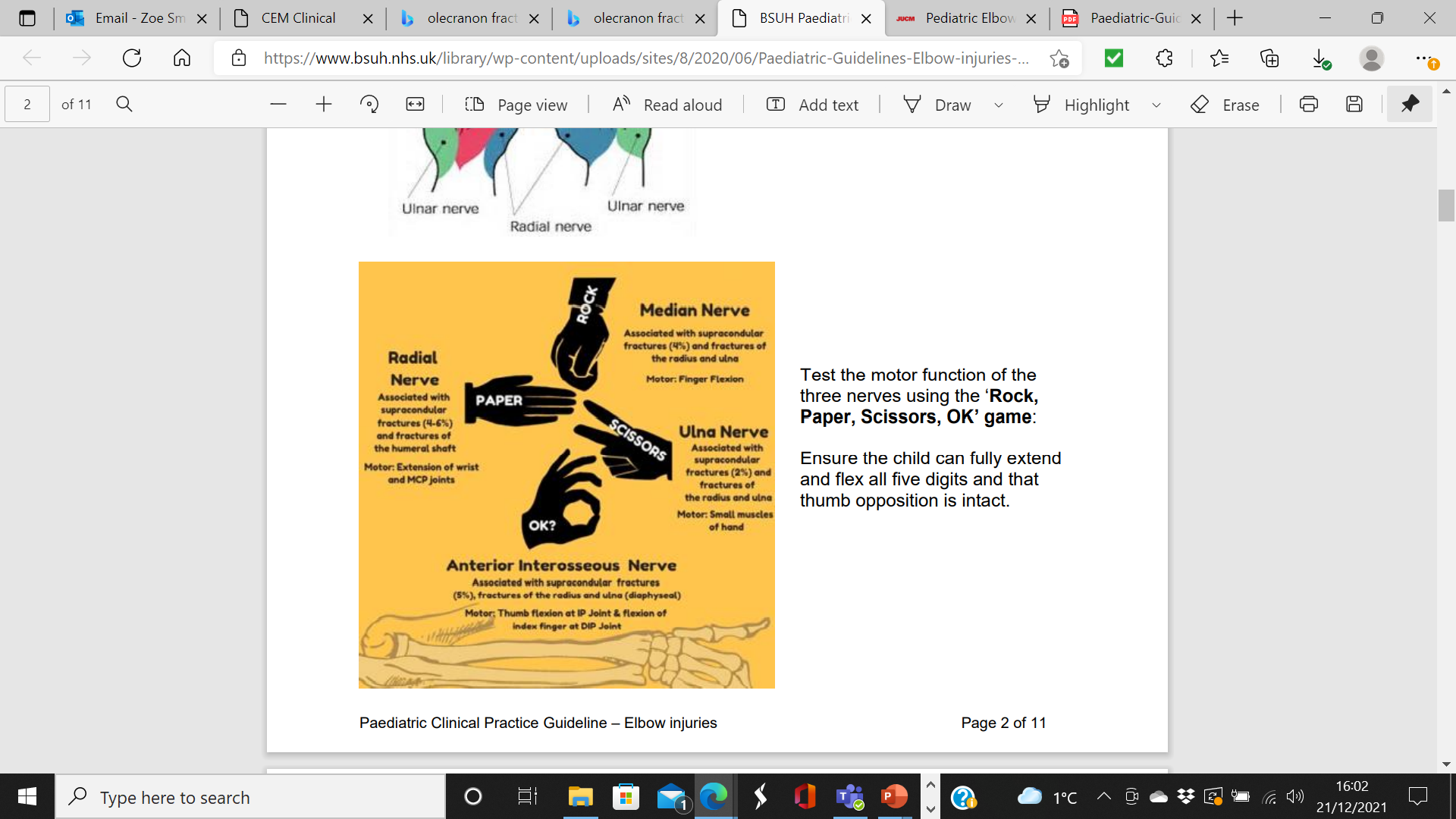 BSUH Paediatric Guidelines
critol
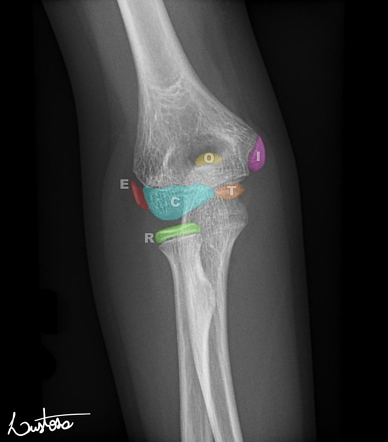 = OSSIFICATION CENTRES WITH AGE:

Capitellum
Radial head
Internal epicondyle
Trochlea
Olecranon
Lateral epicondyle
6m
12 yrs
*** I BEFORE T***
XR INTERPRETATION
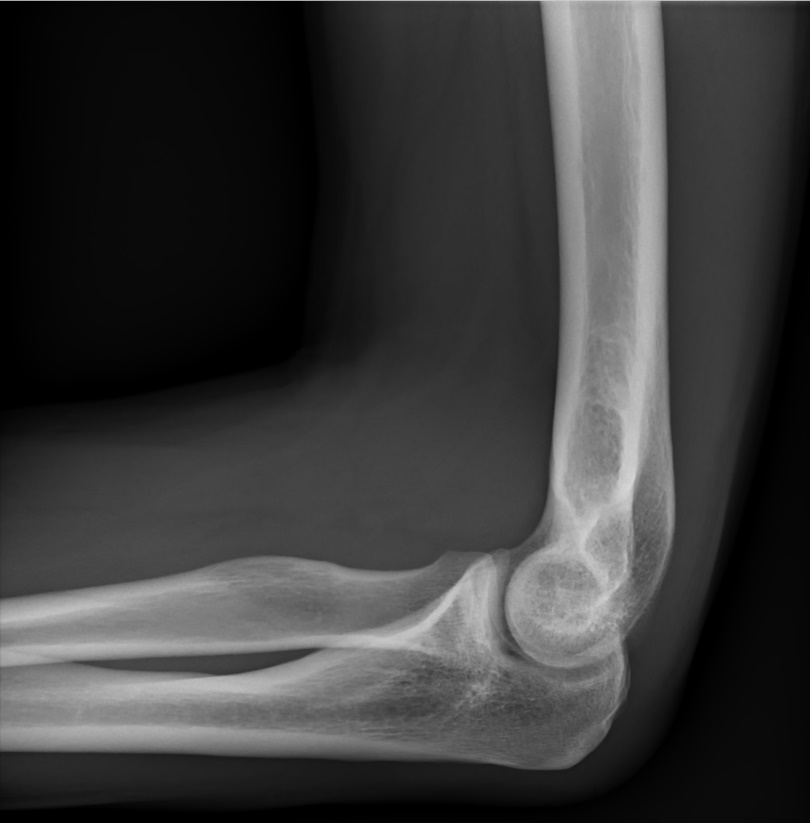 XR INTERPRETATION
Are the fat pads normal?

Anterior – may be normal
Posterior – underlying pathology
XR INTERPRETATION
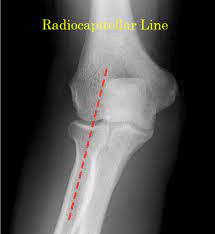 Are there fat pads?

Radiocapitellar line:
Line  should pass through centre of capitellum and longitudinal axis radial head and neck

If not:
? Is this a true lateral
? Dislocation of radial head
XR INTERPRETATION
Are there fat pads?

Radiocapitellar line:

Anterior humeral line:

>1/3 capitellum anterior to AHL

If not ?supracondylar #
XR INTERPRETATION
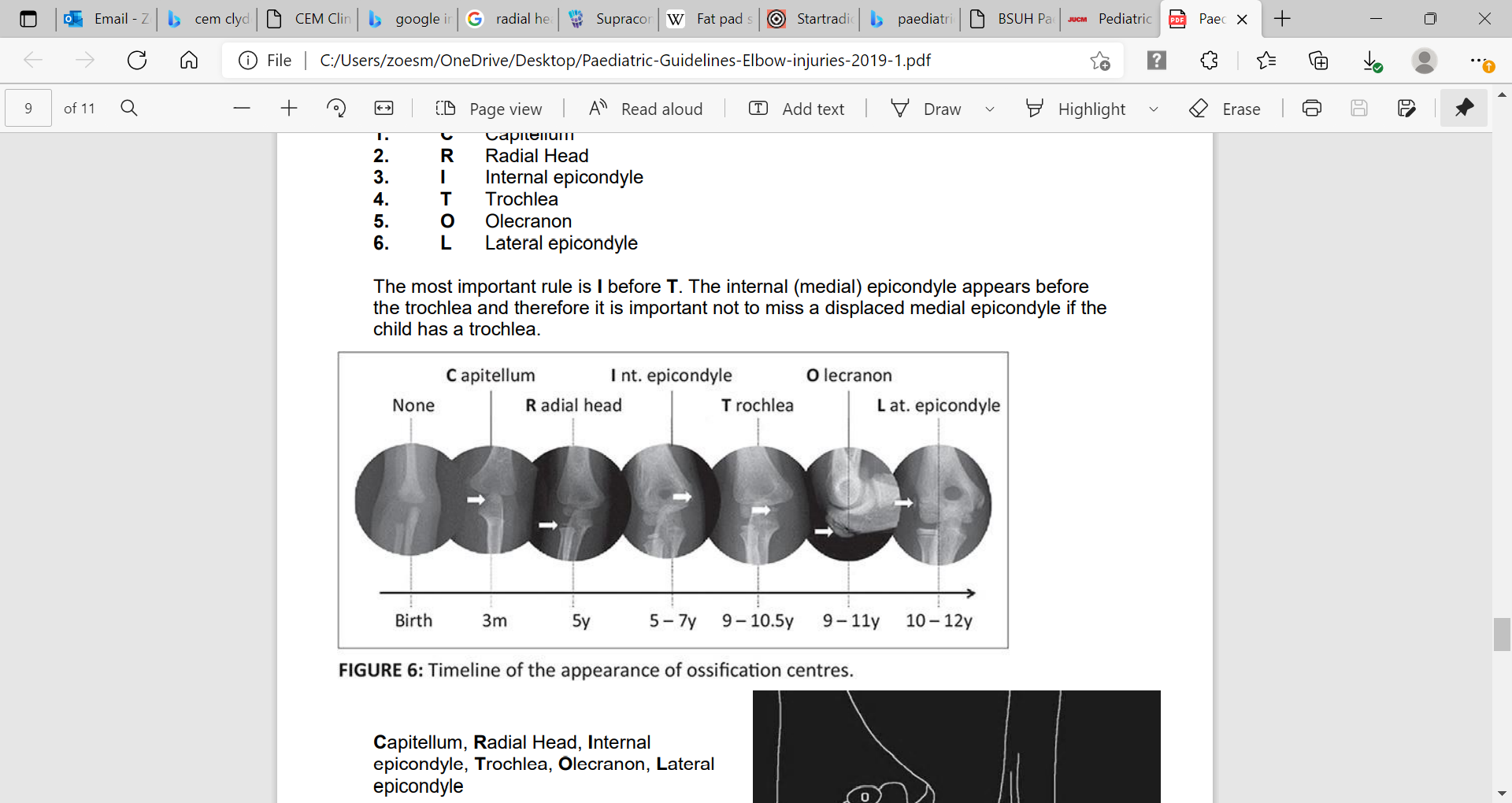 Are there fat pads?

Radiocapitellar line:

Anterior humeral line:

4.  Are ossification centres in correct order?
BSUH Paediatric Guidelines
COMMON INJURIES – SUPRACONDYLAR #
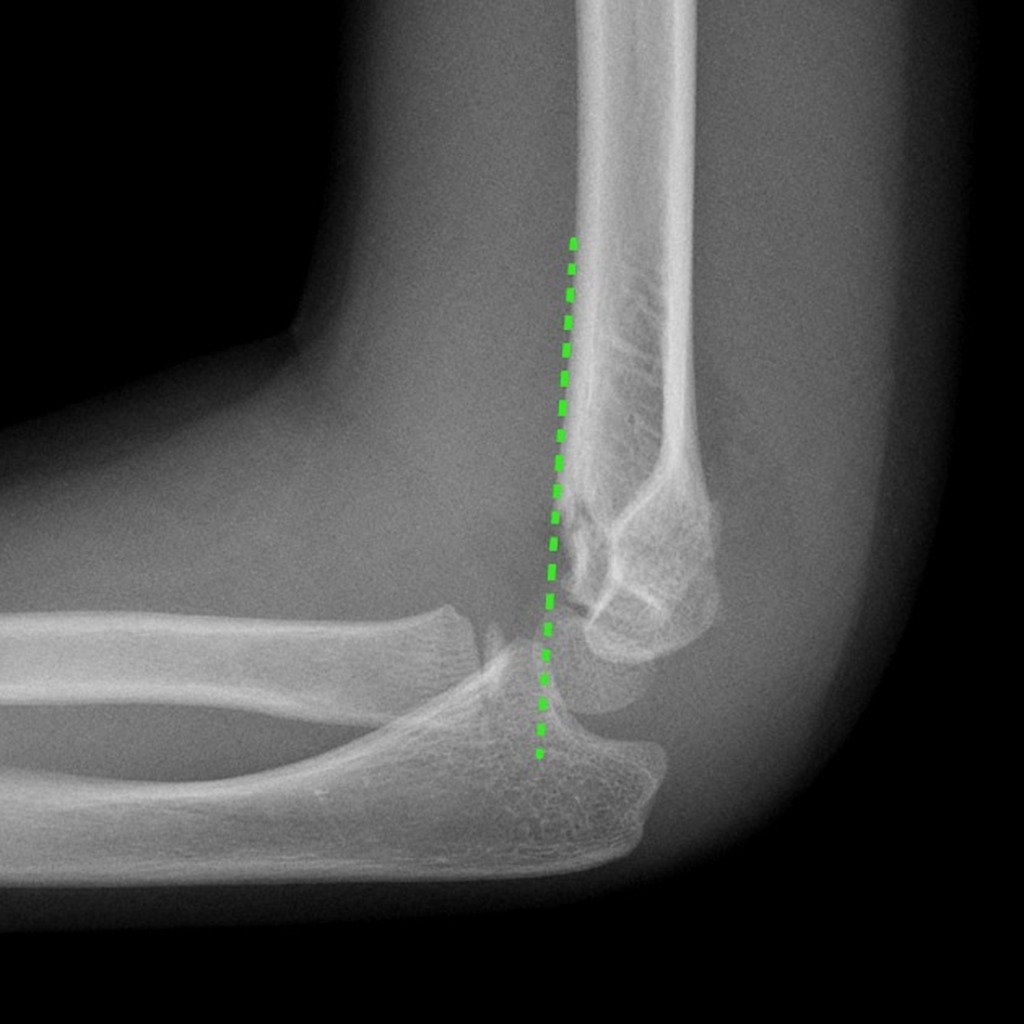 Commonest # 4-8yo

FOOSH (5% direct fall)

Beware – significant risk neurovasc injury

Undisplaced: high above elbow cast, VFC

Displaced: Ortho on call
LAT CONDYLE
6-10 YRS
Often displaced - ortho
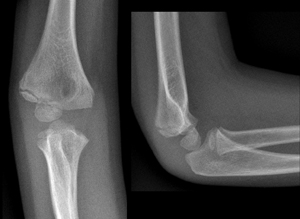 medial EPICONDYLE
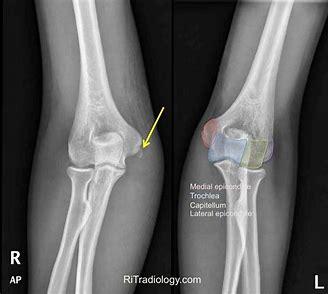 7-15YRS
50% associated with dislocation
Olecranon fracture
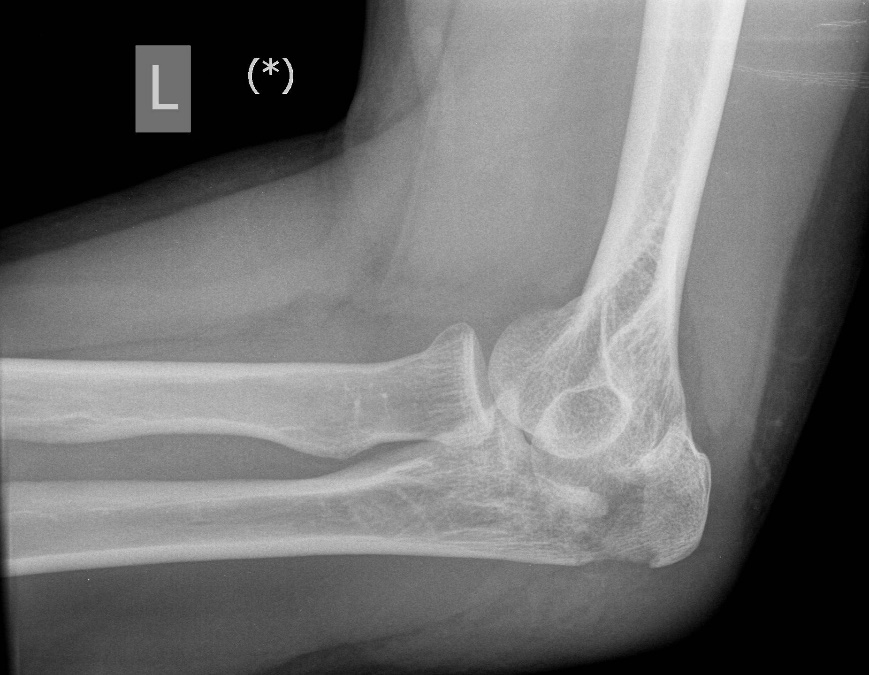 Often associated med/lat condyle /radial head #

Risk neurovasc injury.

Above elbow BS - ortho

Undisplaced VFC
Radial head/neck
Typically FOOSH

Pain & reduced flex/ext & pronation/supination

Comminuted/angulated: above elbow BS

Others: BAS

VFC/PIL
Elbow DISLOCATION
Posterior & lateral displacement during forced movement

Swollen, deformed, slight flexion

Often associated med/lat condyle /radial head #

Neurovasc status

Longitudinal traction, slight flexion under safe sedation.

Above elbow BS & Ortho

** 5% associated with distal radius injury***
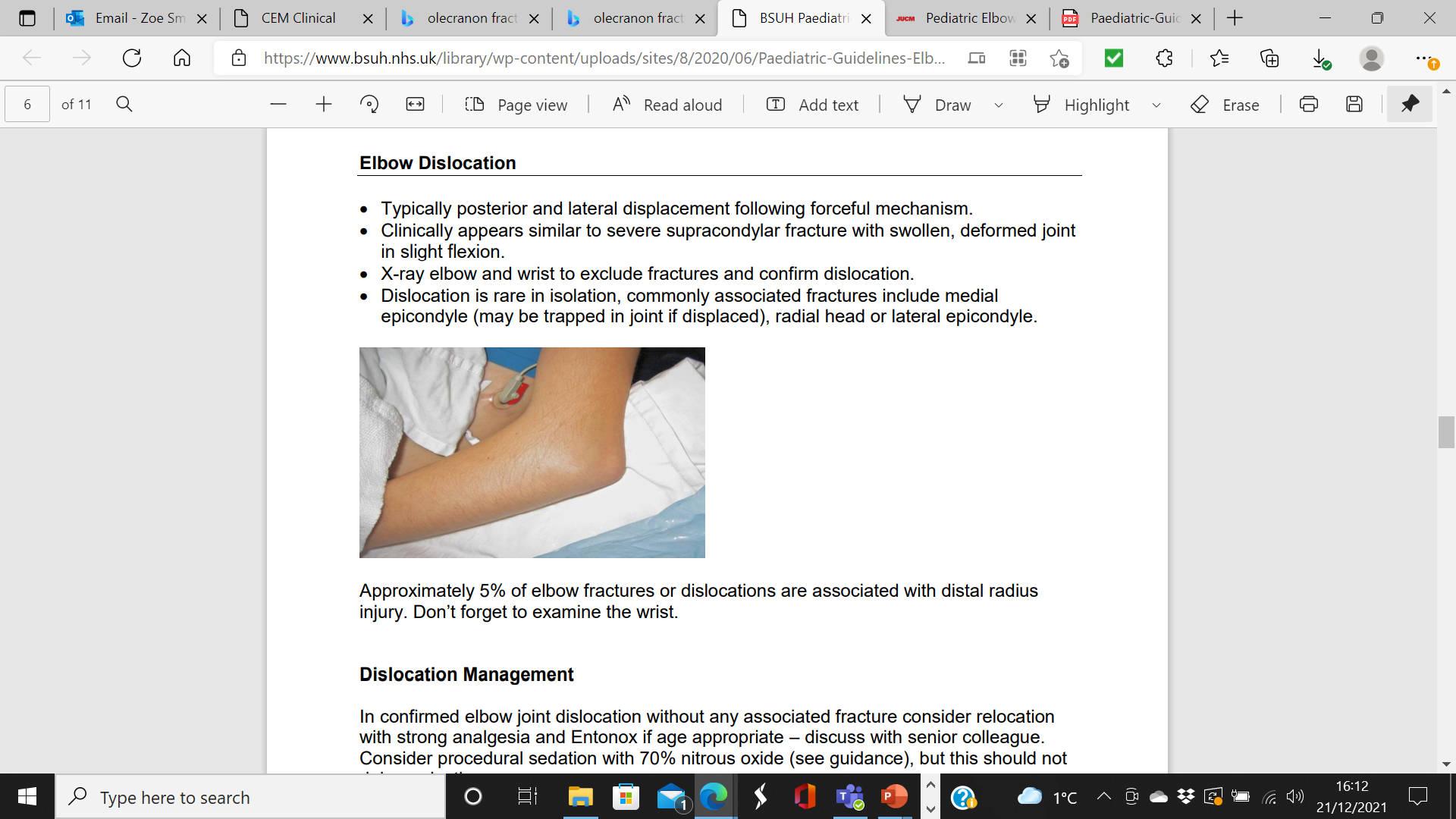 BSUH Paediatric Guidelines
Monteggia vs galleazzi
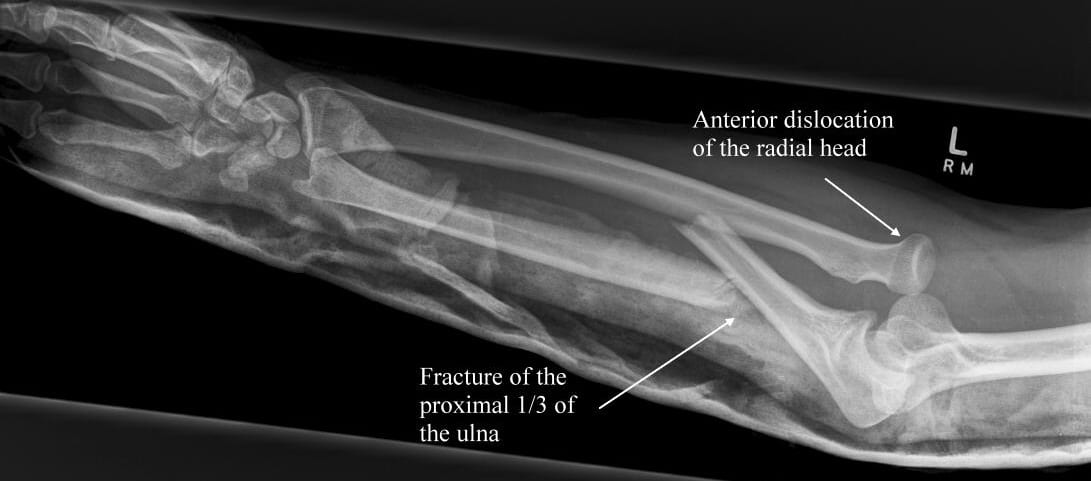 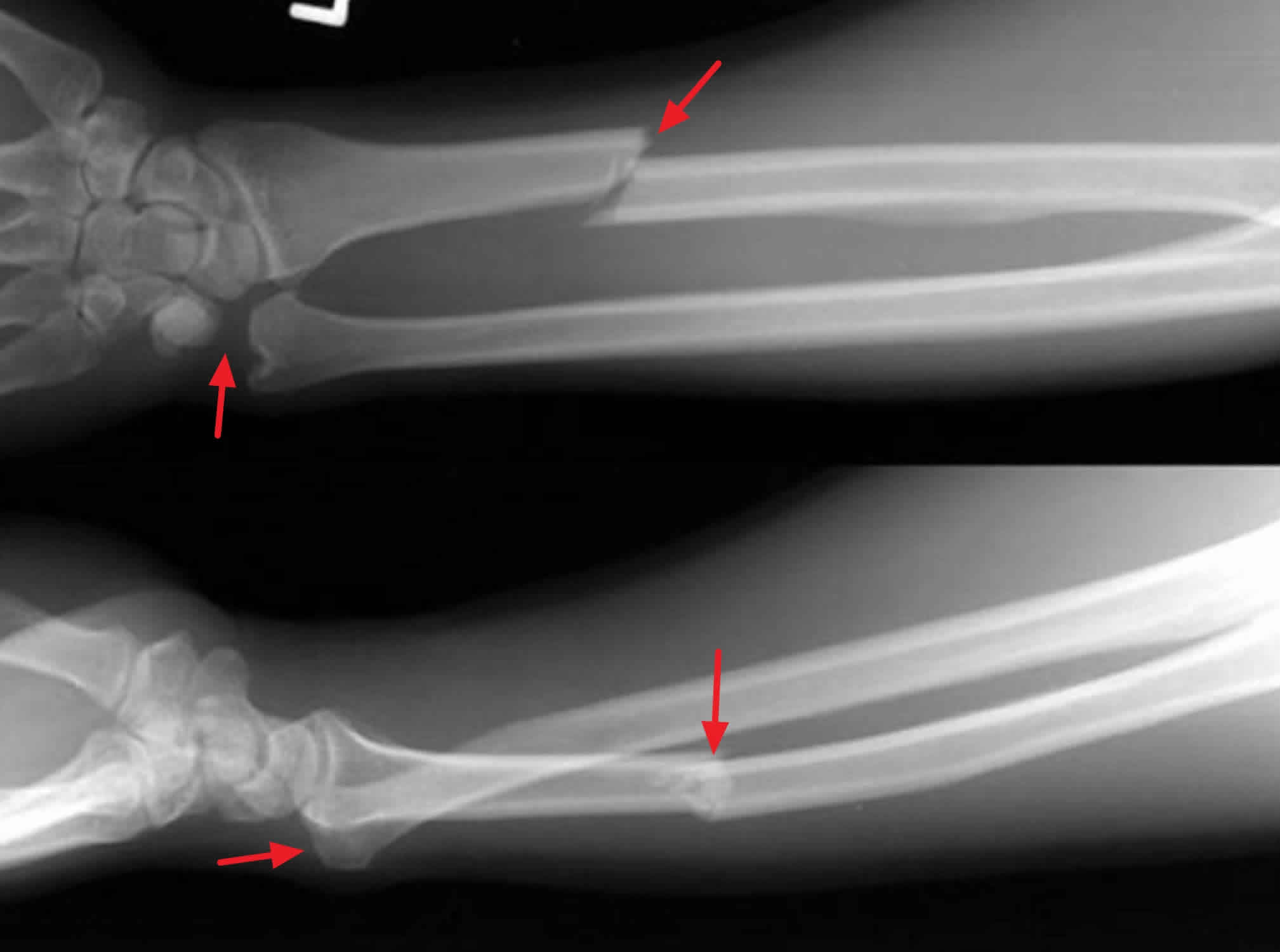 # ulna shaft, dislocation radioulna joint
# radius, dislocation radioulnar joint
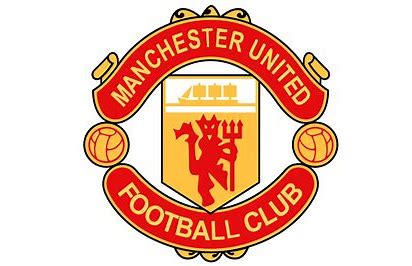 Above elbow backslab & ortho
PULLED ELBOW
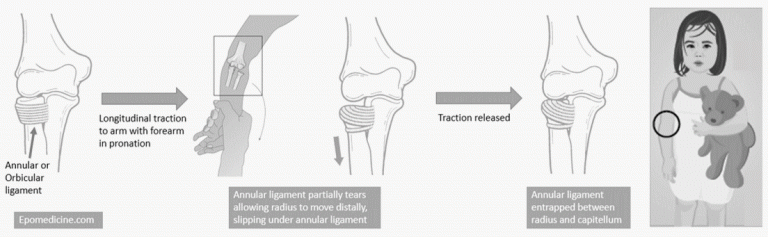 PULLED ELBOW
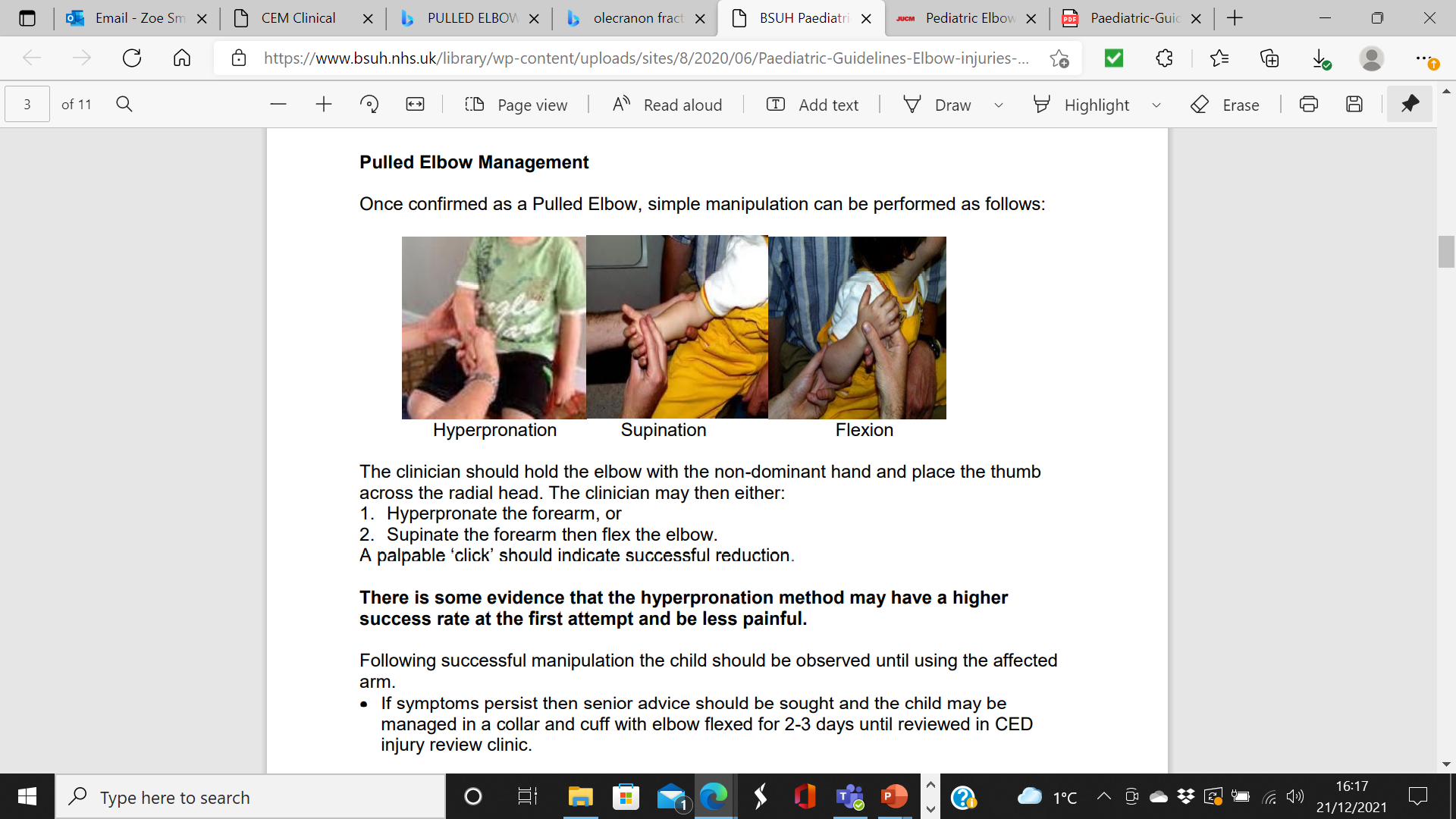 BSUH Paediatric Guidelines
PAEDS TIPS
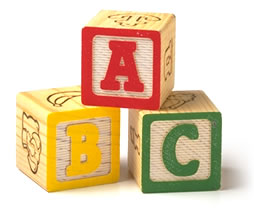 LOOK-FEEL-MOVE
NEUROVASC STATUS
PAEDS PROFORMAS/ NAI
IMAGING RULES
MOI AND COMMON PRESENTATIONS
CEM/CLINICIAN ADVICE